«Весна  пришла».
Пришла   весна.
Набухли   на   деревьях пахучие  почки.
Их шоколадные чешуйки лопаются и показывают зелёные хвостики.
Ива  распустила  мягкие  пуховки.
Берёза выпустила нарядные    серёжки.
Земля  покрывается бархатом  зелени.
На молодой травке дрожат бриллианты росы, переливаются разноцветными огнями.
Птицы поют заливисто и звонко.
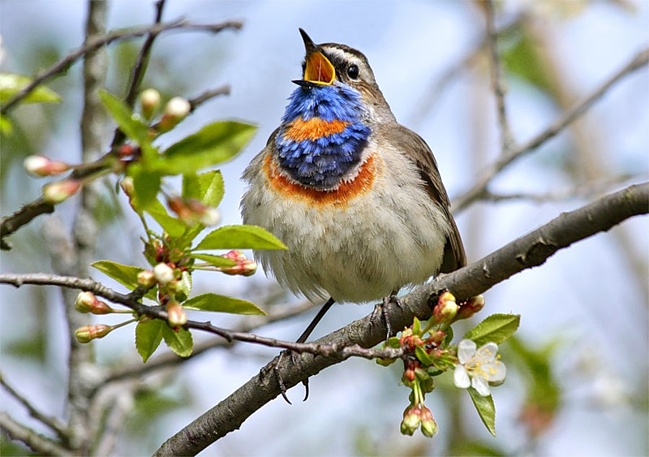 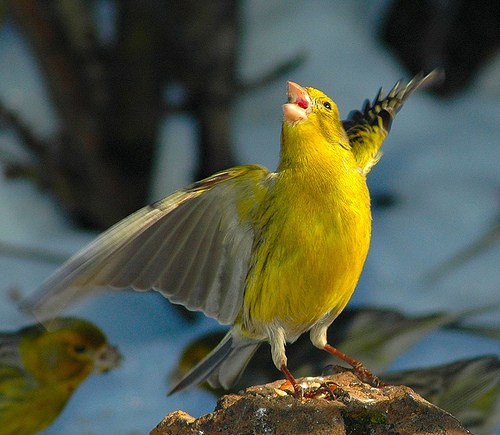 Весенние  цветы  радуют  глаз  яркими  красками.
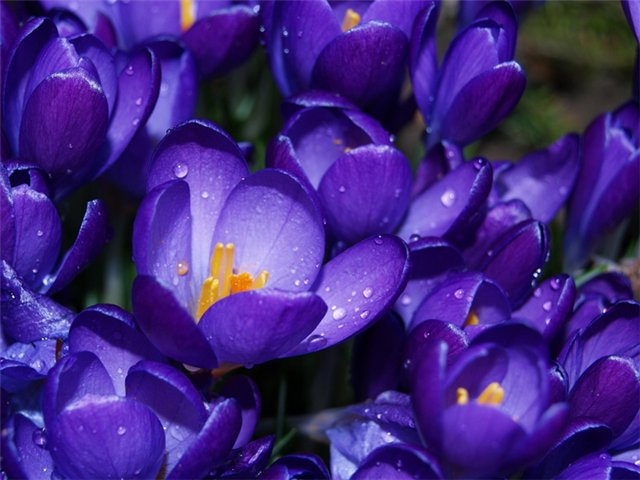 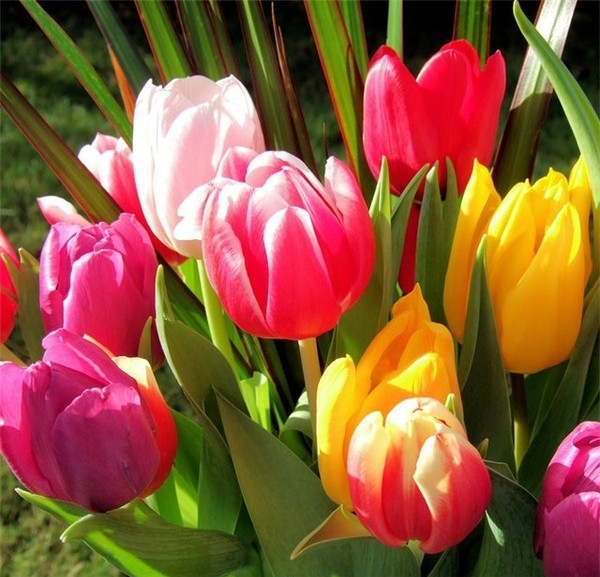 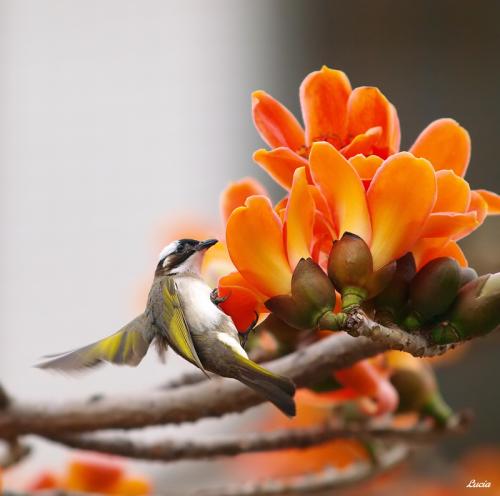 Воздух наполняется приятным ароматом, нежным и лёгким.
Радостное чувство наполняет душу.